Taller 3
Conociendo los peligros
Taller 3
Responder un quiz en www.kahoot.it
Ingresar Game PIN
Ingresar nickname
Clasificación de peligros
Ejemplos de peligros en las plantas
FÍSICOS
QUÍMICOS
BIOLÓGICO
Vidrio
Plástico
Tierra filtrante
Hongos y levaduras en corcho
Plaguicida
Micotoxinas
Clarificante (caseína, albumina)
Detergente
Lubricantes
Taller 3
Formar  grupos
Cada grupo debe elegir 1 peligro del set entregado.
Deberán dar a conocer  su posible fuente de origen.Acciones que deben realizar , para prevenir su presencia.
Conclusión Grupal.
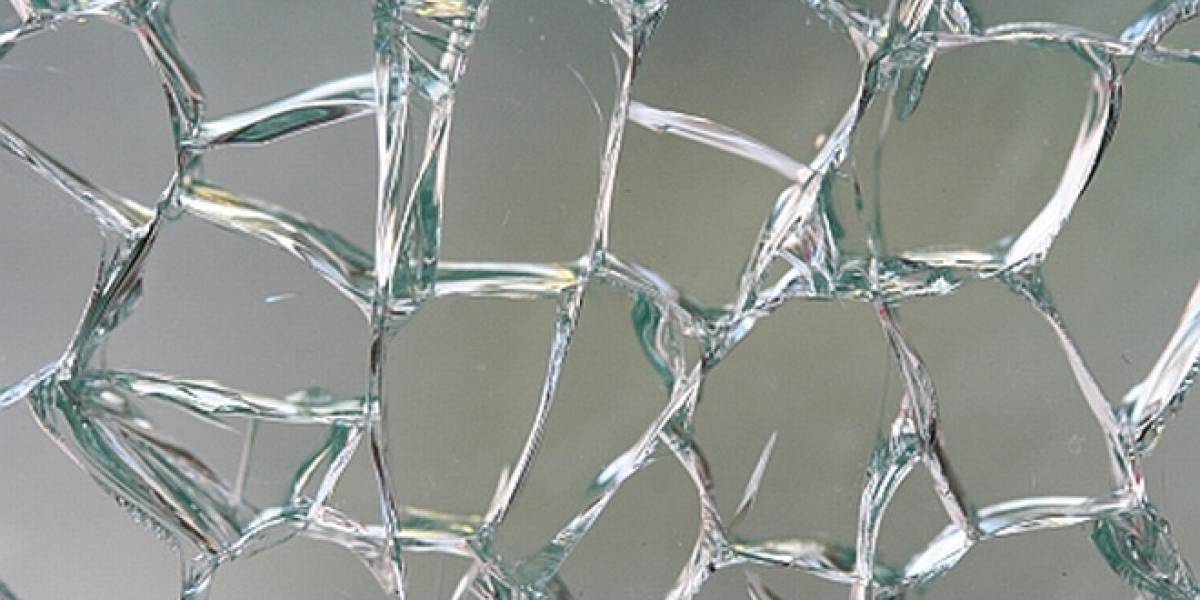 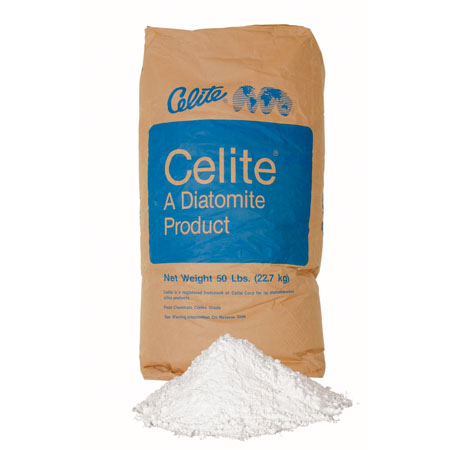 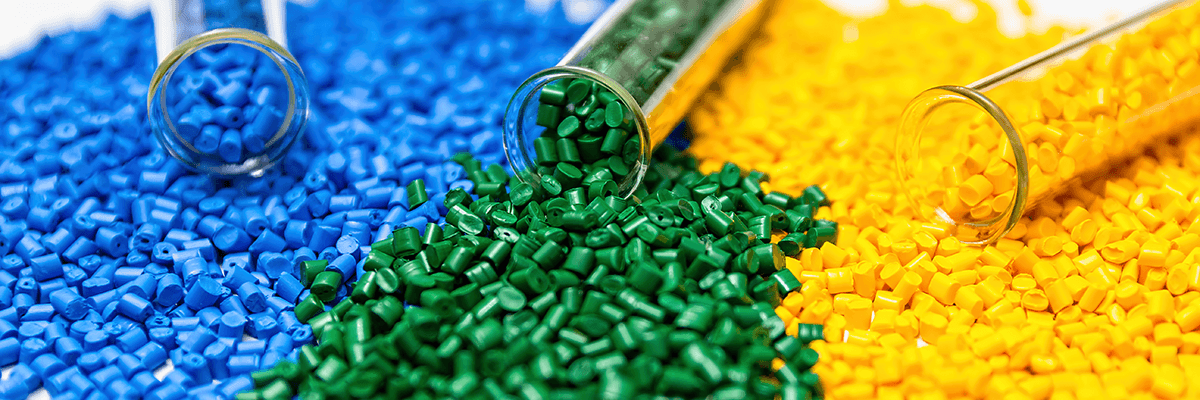 PLÁSTICO
VIDRIO
TIERRA FILTRANTE
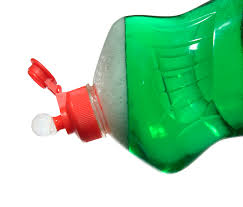 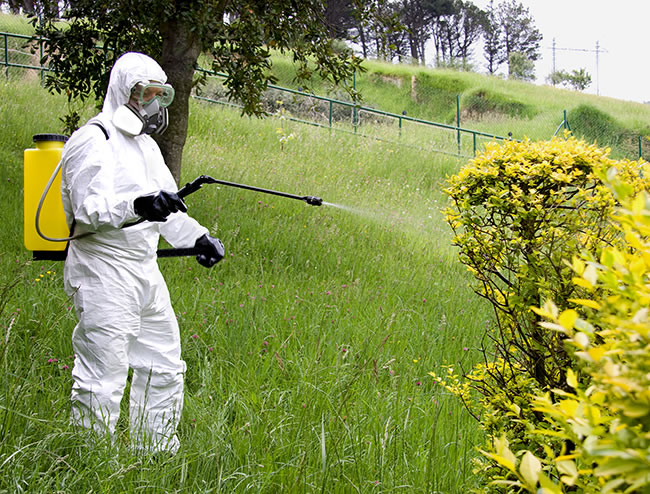 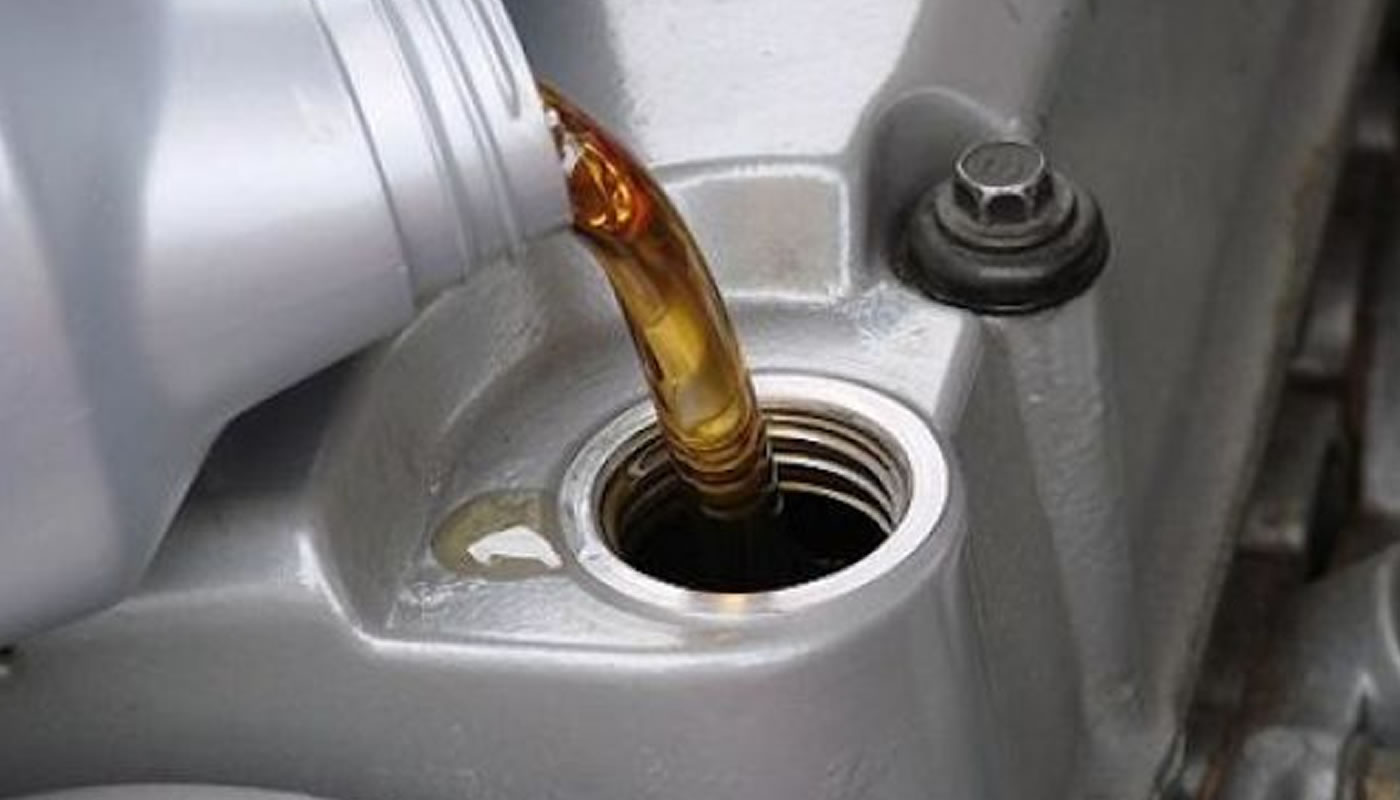 PLAGUICIDA
DETERGENTE
LUBRICANTES
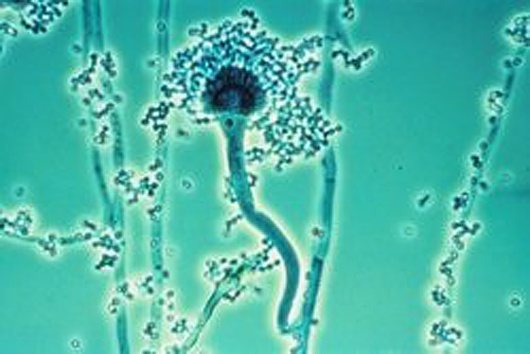 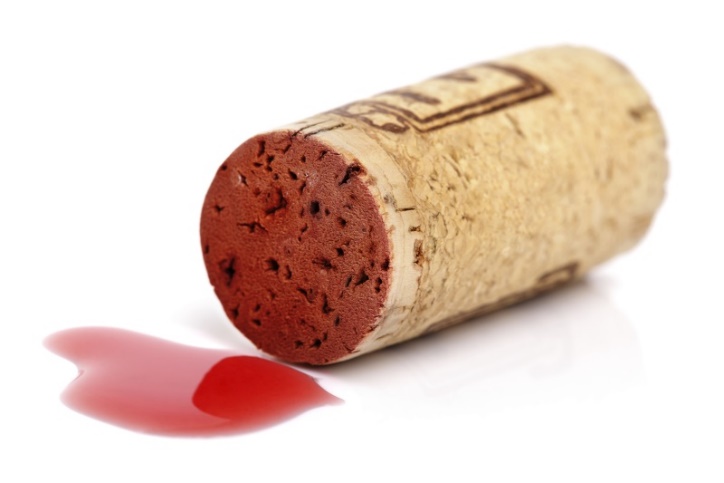 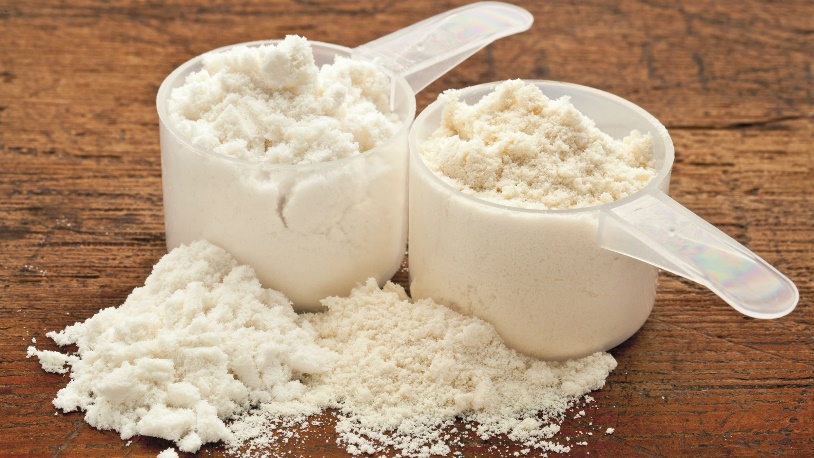 MICOTOXINAS
HONGOS Y LEVADURAS 
EN CORCHO
CLARIFICANTE 
(CASEÍNA, ALBÚMINA)